Working in MATLAB
Working in MATLAB
You can perform operations in MATLAB in two ways:

In the interactive mode, in which all commands are entered directly in the Command window, or

2.  By running a MATLAB program stored in script file. This type of file contains MATLAB commands, so running it is equivalent to typing all the commands—one at a time—at the Command window prompt. You can run the file by typing its name at the Command window prompt.
Working in MATLAB
Keep in mind when using script files:

1.  The name of a script file must begin with a letter, and may include digits and the underscore character, up to 63 characters.
2.  Do not give a script file the same name as a variable.
3.  Do not give a script file the same name as a MATLAB command or function. You can check to see if a command, function or file name already exists by using the exist command.
Working in MATLAB - Debugging Script Files
Use of M-File
Click to create a new M-File
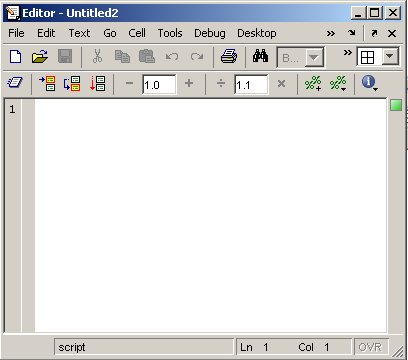 Extension “.m” 
 A text file containing script or function or program to run
Use of M-File
Save file as Denem430.m
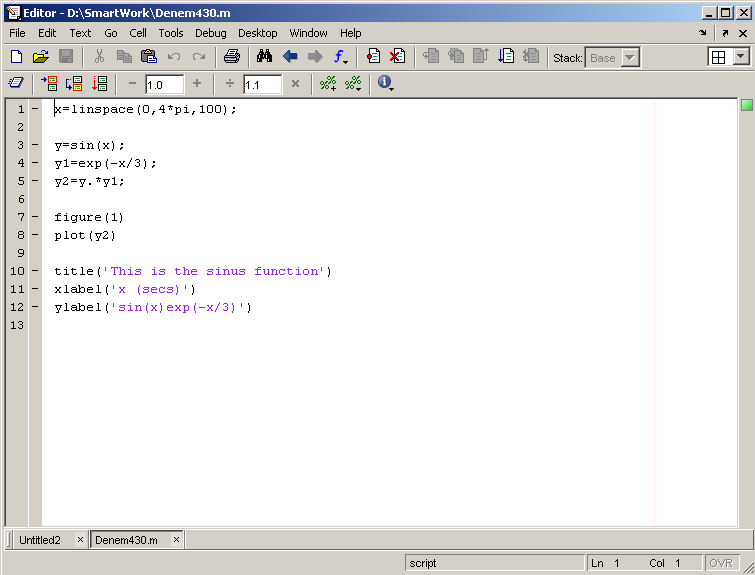 If you include “;” at the 
end of each statement,
result will not be shown 
immediately
Working in MATLAB - Programming Style
Comments section 

     a. The name of the program and any key words in the first line.
     b. The date created, and the creators' names in the second line.
     c. The definitions of the variable names for every input and output    
         variable. Include definitions of variables used in the calculations   
         and units of measurement for all input and all output variables!
     d. The name of every user-defined function called by the program.
Working in MATLAB - Programming Style
Input section  Include input data and/or the input functions and comments for documentation.

Calculation section

4.  Output section  This section might contain functions for displaying the output on the screen.
Working in MATLAB - Programming Style- Example
Problem:
The speed v of a falling object dropped with no initial velocity is given as a function of time t by v = gt. Plot v as a function of t for 0 < t < tfinal, where tfinal is the final time entered by the user.

% Program falling_speed.m:
% Plots speed of a falling object.
% Created on June 30, 2017 by MARK
%
% Input Variable:
% tfinal = final time (in seconds)
%
% Output Variables:
% t = array of times at which speed is computed in seconds
% v = array of speeds (meters/second)
%
Working in MATLAB - Programming Style- Example
% Parameter Value:
g = 9.81; % Acceleration in SI units
%
% Input section:
tfinal = input(’Enter final time in seconds:’);
%
% Calculation section:
dt = tfinal/500;
%
% Create an array of 501 time values.
t = 0:dt:tfinal;
% Compute speed values.
v = g*t;
%
% Output section:
Plot(t,v),xlabel(’t (s)’),ylabel(’v m/s)’)
%
The Help System
Search for appropriate function
>> lookfor keyword

Rapid help with syntax and function definition 
>> help function

An advanced hyperlinked help system is launched by
>> helpdesk

Complete manuals (html & pdf)
http://www.mathworks.com/access/helpdesk/help/helpdesk.html
The help system example
>> lookfor convolution
CONV Convolution and polynomial multiplication.
CONV2 Two dimensional convolution.
CONVN  N-dimensional convolution.
DECONV Deconvolution and polynomial division.
CONVENC Convolutionally encode binary data.
DISTSPEC  Compute the distance spectrum of a convolutional code.
...
>>  help conv
    CONV Convolution and polynomial multiplication.
    C = CONV(A, B) convolves vectors A and B.  The resulting
    vector is length LENGTH(A)+LENGTH(B)-1.
    If A and B are vectors of polynomial coefficients,   
    convolving     them is equivalent to multiplying the two   
    polynomials.
    Class support for inputs A,B: 
    float: double, single
    See also deconv, conv2, convn, filter and, in the Signal   
    Processing Toolbox, xcorr, convmtx....
Step 1:
Step 2:
The help system - Example
Step 3: doc funcname: Opens the Help Browser to the reference page for the specified  function funcname, providing a description, additional remarks, and examples.
The help system
The help system
Note
“%” is the neglect sign for Matlab (equaivalent of “//” in C). Anything after it on the same line is neglected by Matlab compiler.
Sometimes slowing down the execution is done deliberately for observation purposes. You can use the command “pause” for this purpose
pause %wait until any key
pause(3) %wait 3 seconds
Useful Commands
The two commands used most by Matlab
	users are
>>help functionname
>>lookfor keyword
Interactive Calculations
Matlab is interactive, no need to declare variables
>> 2+3*4/2 
>> a=5e-3; b=1; a+b

Most elementary functions and constants are already defined
>> cos(pi)
>> abs(1+i)
>> sin(pi)
Math
MATLAB can do simple math just as a calculator.
MATLAB Variable Names
Variable names are cASE sENSITIVE

Variable names can contain up to 63 characters (as of MATLAB 6.5 and newer)

Variable names must start with a letter followed by letters, digits, and underscores.


	All variables are shown with
	>> who
	>> whos

	Variables can be stored on file
	>> save filename
	>> clear
	>> load filename
MATLAB Special Variables
ans		Default variable name for results
	pi		Value of   
   	inf		
	NaN		Not a number	e.g.  0/0
	i and j	i = j = 
	eps		Smallest incremental number
	realmin	The smallest usable positive real number
	realmax	The largest usable positive real number
Some Useful MATLAB commands
what	List all m-files in current directory
dir	List all files in current directory
ls		Same as dir
type test	Display test.m in command window
delete test	Delete test.m
cd  a:	Change directory to a:
chdir a:	Same as cd
pwd	Show current directory
which test	Display current directory path to test.m
Functions
MATLAB has many built-in functions.  

Some math functions are:

	acos, acosh acot, acsc, acsch, asec, asech, asin, asinh, atan, atan2, atanh, cos, cosh, cot, coth, csc, csch, sec, sech, sin, sinh, tan, tanh, exp, log, log10, log2, pow2, sqrt, nextpow2, abs, angle, conj, imag, real, unwrap, isreal, cplxpair, fix, floor, ceil, round, mod, rem, sign, cart2sph, cart2pol, pol2cart, sph2cart, factor, isprime, primes, gcd, lcm, rat, rats, perms, nchoosek, airy, besselj, bessely, besselh, besseli, besselk, beta, betainc, betaln, ellipj, ellipke, erf, erfc, erfcx, erfinv, expint, gamma, gammainc, gammaln, legendre, cross, dot
MATLAB Math & Assignment Operators
Power	^	or	.^	a^b	or  	a.^b
Multiplication	*  or	.*	a*b	or	a.*b
Division	/	or	./	a/b	or	a./b
     or	\	or	.\	b\a	or	b.\a
NOTE:        	56/8 = 8\56

- (unary)  + (unary)
Addition	+	   	a + b
Subtraction	-  	   	a - b
Assignment	=			a = b     (assign b to a)
MATLAB Matrices
MATLAB treats all variables as matrices.  For our purposes a matrix can be thought of as an array, in fact, that is how it is stored.  

Vectors are special forms of matrices and contain only one row OR one column.

Scalars are matrices with only one row AND one column
Polynomial example
Find polynomial roots:
>> x=[1.2,0.5,4,10]

x =

   1.200   0.500   4.00  10.00

>> roots(x)

ans =

  0.59014943179299 + 2.20679713205154i
  0.59014943179299 - 2.20679713205154i
 -1.59696553025265
Graphics
Visualization of vector data is available
>> x=-pi:0.1:pi; y=sin(x);
>> plot(x,y)
>> xlabel(’x’); ylabel(’y=sin(x)’);
stem(x,y)
plot(x,y)
Integration example
Find the integral:
example with trapz function:

>> x = 0:0.5:10; y = 0.5 * sqrt(x) + x .* sin(x);
>> integral1 = trapz(x,y)
integral1 =
18.1655
Symbolic Math Toolbox –Integration & Differentiation
The Symbolic Math Toolbox uses "symbolic objects" produced by the "sym" funtion. 

>> x = sym('x');  % produces a symbolic variable named x
>> f=x^3;	    % defines a function
Example:
- ?
- ?
>> x = sym('x');
>> diff(x^3)
ans =
3*x^2

>> int(x^3)
ans =
1/4*x^4
Symbolic Math Toolbox
Once a symbolic variable is defined, you can use it to build functions. EZPLOT makes it easy to plot symbolic expressions.



  >> x = sym('x');
  >> f = 1/(5+4*cos(x))
  >> ezplot(f)
>> help ezplot
 ezplot   Easy to use function plotter
 ezplot(FUN) plots the function FUN(X) over the default domain
 -2*PI < X < 2*PI, where FUN(X) is an explicitly defined function of X.
Symbolic Math Toolbox
Plot the following functions:
>> x = sym('x');

Gaussian
>> ezplot (exp(-pi*x*x))
sinc(x)=si(x)=sin(x)/(x)
>> ezplot(sinc(x))